Los verbos reflexivos en español
Formas del pronombre reflexivo

El reflexivo se usa para expresar:
Construcciones pasivas
El objeto directo del verbo
El objeto indirecto del verbo
Acciones recíprocas o mutuas
Acciones inesperadas o no intencionales
Intensificación de una acción
Acciones sin un sujeto específico
Las formas del pronombre reflexivo
(yo) me enfermé
(tú) te distraes fácilmente
(él) se enamoró de Elisa
Susana se harta de sus clases
(usted) no se comprometió con su novio
(nosotros) nos vamos ahorita
(vosotros) os quejáis de la comida
(ellas) se burlaron del político
(ustedes) no se adaptan a la cultura española
¿Cuál es el objeto del verbo?
LEVANTO LAS PESAS


ME LEVANTO
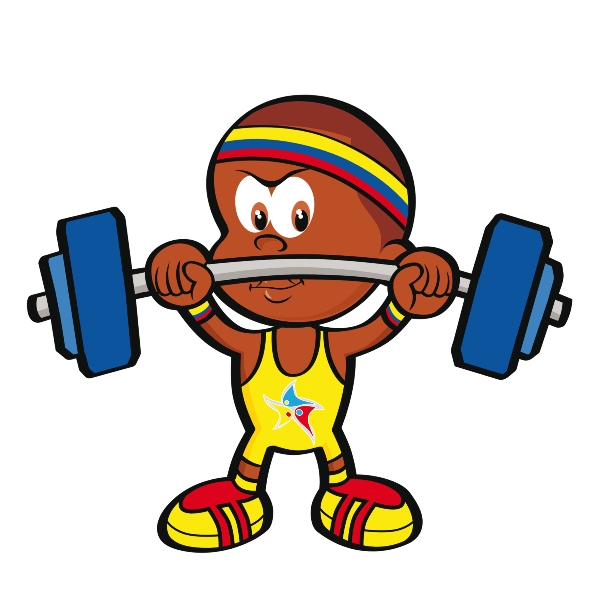 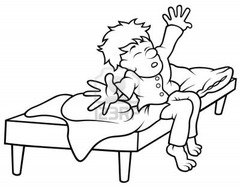 ¿Dónde pongo el pronombre reflexivo?
TE BAÑAS 
           
QUIERES BAÑARTE 
        
 ESTÁS BAÑÁNDOTE
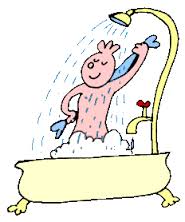 ¿Por qué son algunos verbos reflexivos, cuando en inglés no lo son?
preocuparse (con, por) 
acordarse (de) 
burlarse (de) 
divertirse 
parecerse (a) 
quejarse (de)
atreverse (a)
¿quién sabe?
¿Qué verbos pueden ser reflexivos o no?
sentirse                           
irse                            
morirse                            
dormirse 

Lo siento mucho / Siento el calor del horno
versus
Me siento mal (triste/enojado/contento)
¿Cómo se expresa “each other”?
Carlos y María se mandaron mensajes todos los días, hasta que María dijo “¡ya basta!”.
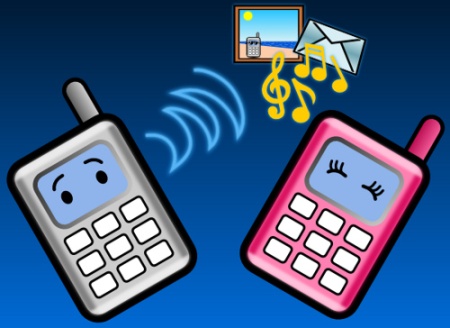 ¿Qué verbos pueden expresar “to become”... o “to get”... ?
alegrarse                           
enfermarse                            
cansarse
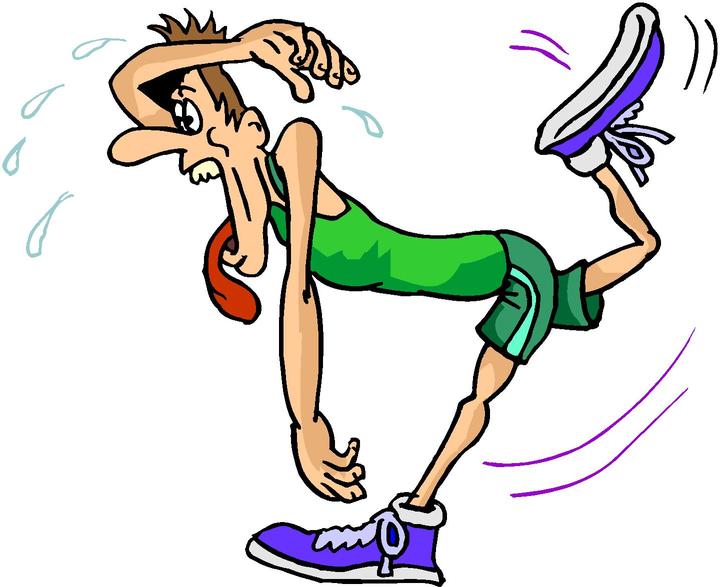 ¿Cómo se expresan los eventos inesperados?
Se le cayó el vaso.
Se me ocurrió una idea.
Se nos destruyó la casa.
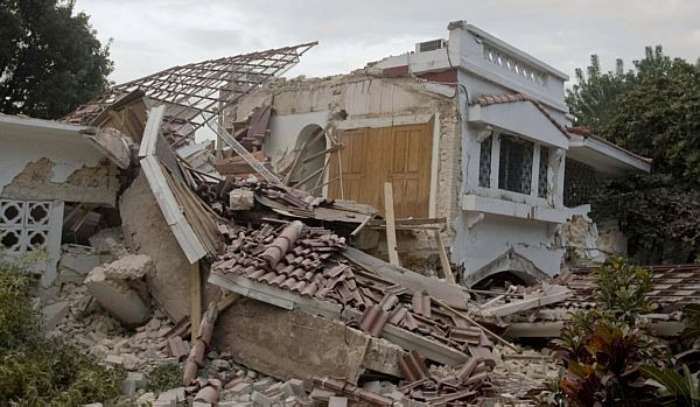 ¿Cómo se intensifican las acciones con el reflexivo?
¡Se lo comió todo!
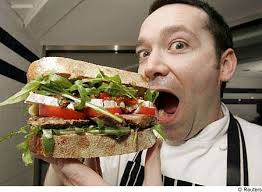 ¿Cómo uso el reflexivo para expresar acciones impersonales?¿Cómo se expresa la idea de “one does something”?
En mi época, se caminaba a la escuela aunque hubiera seis pies de nieve.
Después del veredicto del gran jurado, se habló mucho de la policía y su rol en la comunidad.
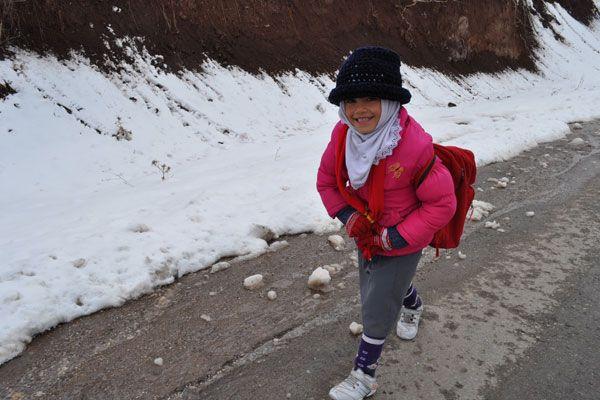 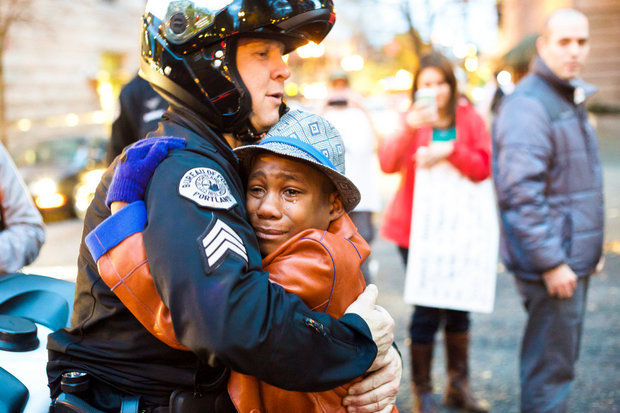 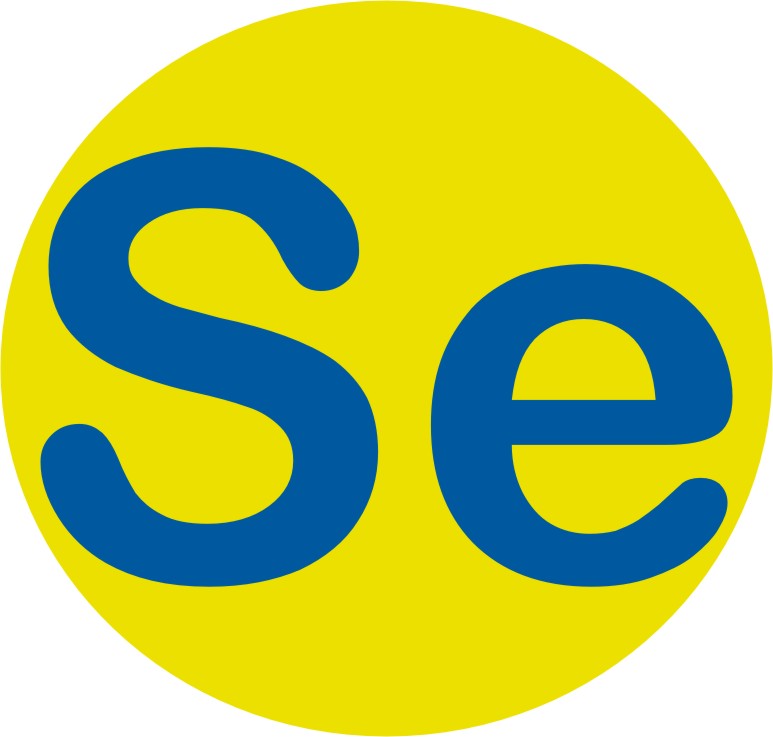